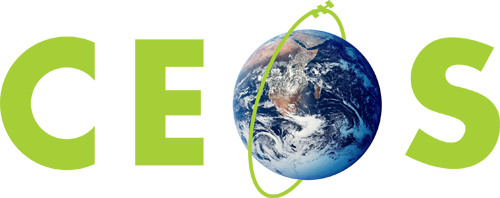 Committee on Earth Observation Satellites
Technology Exploration Workshop on CLOUD COMPUTING~Summary Discussion~
Satoko Horiyama MIURA
WGISS-42
Frascati – Italy 
20th September 2016
Agenda
09:05	GS evolution and EO Innovation Europe  Henri Laur, Mirko Albani
09:35	Thematic Exploitation Platforms and Cloud Computing Activities at ESA 	Sveinung Loekken
10:05	Cloud Computing and Security	Julien Airaud
10:50	JAXA Approach on Virtualization and Cloud Computing	Satoko Miura
11:20	ISRO - EO Data Processing Cloud: Requirements and Research Issues	Nitant Dube	
11:50	Computing in the Cloud at Geoscience Australia	Simon Oliver
13:30	NOAA	Martin Yapur
13:50	USGS	Kristi Kline
14:10	NASA: Assessing Applications of Cloud Computing to NASA’s Earth Observing System Data and Information System (EOSDIS)  Chris Lynnes*
14:40	CEOS Data Cube use of Cloud Computing  Brian Killough*
15:00	Cloud Computing Discussion	All
Some Key Phrases/Points
Move User activities to the Data (ESA)
Move more analysis closer to the data (NASA)
Cloud Interoperability (ISRO)
Big Data Project success requires the expertise (algorithms, workflows, interpretive skill) and viable Use Cases (NOAA)
ESA
EO Innovation Europe concept  a network of exploitation platforms
Enabling large scale exploitation of EO data
Stimulating the innovation with EO data 
Maximising impact of European EO assets and preserving European independence
Partnership and aligned programming (example)
Strategic partnership established between DG-GROW and ESA-EOEP5
Examples at ESA of different types of Exploitation Platforms:
Thematic Exploitation Platform (TEP)
Regional (multi-thematic) exploitation platform
Technological exploitation platform 
Mission/Sensor exploitation platform  (MEP)
ESA/TEP(Thematic Exploitation Platform)
Pre-operational Use from ~Q4 2016 (~6months~)
Built on systems outside of ESA, but TEP is “infrastructure-independent”.
Multiple Advantages
Rapid data access
Full focus on esploitation
Synergisti use of data
Community building
…
Cost Effective

Difficulties : Programmatic > Technological
Economical Model of ESA
Engagement of key/large stakeholders is important.
3 families for users: users who use TEP for data integration, users  and users with no/few knowledge on satellite data
Cloud Computing and Security (CNES)
Security must be integrated in the design pattern of the system.
Infrastructure Security
Data Security
Access control
Security monitoring
Some countries/regions/organizations have their own qualification standards/rules. 
Cloud systems according to different qualification levels
JAXA
Not yet ready for Cloud system use.
If data download cost issue and network issue is resolved,  common data processing function and data storage function can be placed on cloud. 
User service portal may be the candidate if users are expected to increase drastically (or “burst” type access is expected) 
Challenges
Costs for data download
Network
COTS license issue
Vendor lock-in
Spaghetti code 
Expertise
ISRO
Earth Observation Data Processing Cloud
Provides computing and resources (both H/W and S/W) on demand
Allows Systems to scale-up and scale-down (both capacity and functionalities) based on requirements
Provides access to multiple data source, computational resources and existing software for quality improvement during product generation and ew algorithm development. 
Research Issues
Cloud Workflows for Satellite Data Processing
Economy of Scale 
Cloud Interoperability
GA
Virtual Desktop Environment
Data downloading and analysis by many users has potential risks (apart from the data being too big for this to be feasible!). 
Bringing scientists to the data can help mitigate these issues by ensuring everyone is working on the same data.
With Tools to support data analysis & visualisation
Provided by NCI, National Computational Infrastructure
NOAA
Big data project
5 Cloud IaaS providers in R&D to host NOAA data

One valuable, large, unwieldy dataset has been “liberated” for wider utilization by industry and the public at no net US taxpayer cost.
New business opportunities are being created
New applications can be developed faster when data are co-located with processing
USGS
DOI (Department of Interior) Cloud Contract
Multi-agency, $10B IDIQ contract (2016-2020)
9 prime vendors with 7 technical service areas (storage, security file transfer, virtual machine, database hosting, web hosting, development and test environment and SAP application)
USGS Cloud Task
A Virtual Data Center task order using the DOI Cloud Contract (2-year task order)
Key activities using the cloud:
All USGS web sites moving to the cloud
The National Map application
Reston Microbiology Bioinformatics
And several activities in testing
NASA/ESDIS
Archive Prototypes
Serving data to the public from Alaska Satellite Facility
Web Object Storage prototype in AWS Simple Scalable Storage
End-to-end lambda workflow has been demonstrated for the Ingest / Archive management prototype
GIBS is undergoing system testing
Analytics Prototypes
NEXUS analytics algorithms benchmarked vs. Giovanni
Application Hosting Prototypes
NASA-Compliant General Application Platform is now authorized to operate publicly
Earthdata Search client is operational and accessible to the public in AWS
Modified processes to account for new costing mechanisms
SEO/CEOS Data Cube
WGISS Cloud WS Questions
How are you using cloud computing in your organization/project? 
How mature is your organization in the use of cloud computing? 
Are you using public clouds, private clouds, hybrid clouds? Are you using multiple cloud providers? Which ones? (Vendors) 
What benefits have you seen from using cloud computing? 
What are the challenges you have faced? (security, costs, expertize, etc.) 
What are your opinions about using cloud computing for your organization/project? Where do you think it is appropriate and where it is not? 
What kind of Big Data challenges your organization/project is facing? Are they data management and/or data analytic challenges? 
Do you see Cloud Computing as the solution to your Big Data challenges?
Questions
How are you using cloud computing in your organization/project? 
Not yet (JAXA)
Data Processing (ISRO)
A range of cloud computing offerings to cover off the range of requirements we have. (GA)
Data Archive/Storage (USGS, NASA)
Data Distribution (NASA)
Security file transfer (USGS)
Virtual machine (USGS)
Database and web hosting (USGS) 
Development and test environment (USGS)
SAP application (USGS)
Thematic Exploitation Platform/TEP (ESA)
Big Data Project (NOAA)
User Services
GIBS, CMR, Earthdata search(NASA)
Data Processing and Analytics Service(NASA)
End-User Analysis Support Tool Box (NASA)
15
Questions
How mature is your organization in the use of cloud computing? 
TEP is pre-operational. But regarding the use of cloud computing, already mature.(ESA)
Not yet (JAXA)
Immature with regards to governance, a high level of understanding of the technical aspects (GA)
16
Questions
Are you using public clouds, private clouds, hybrid clouds? Are you using multiple cloud providers? Which ones? (Vendors) 
Public Clouds (ESA/TEP)
Cloud services at the National Computational Infrastructure (NCI) for outsourcing our in-house infrastructure (GA)
AWS to host external facing web services (GA)
5 Cloud IaaS providers (public cloud) (NOAA)
Public Clouds, AWS (NASA)
17
Questions
What benefits have you seen from using cloud computing? 
If used for data re-processing, the data will be ready within much shorter period. And no need to maintain servers for occasional re-processing. (JAXA) 
Self-serve,  the ability to experiment and try different things and then capture that configuration within scripts that can be reused and the range of mature capabilities built into the platforms are very stable, comprehensive and easy to use.  (GA)
Cost savings ? (NASA)
18
Questions
What are the challenges you have faced? (security, costs, expertize, etc.) 
Programmatic issues (ESA/TEP)
Security (CNES, USGS, NASA)
Costs for data download (JAXA, USGS, NASA)
Network (JAXA)
COTS license issue (JAXA)
Vendor lock-in (JAXA, NASA)
Spaghetti code (JAXA)
Expertise (JAXA)
Refactor software to be cloud-native (NASA)
Future Storage Costs (NASA)
Costs: appear to be manageable for now but we have been fairly careful with what workloads we have placed where. (GA)
A general lack of governance – both technical and procedural (GA)
Provenance/integrity of data in the cloud (USGS)
Potential procurement issues (USGS)
Impact on archive plan (USGS)
More complicate data management, if using multiple cloud services (USGS)
19
Questions
What are your opinions about using cloud computing for your organization/project? Where do you think it is appropriate and where it is not? 
If data download cost issue and network issue is resolved,  common data processing function and data storage function can be placed on cloud. (JAXA)
User service portal may be the candidate if users are expected to increase drastically (or “burst” type access is expected) (JAXA)
Systems with almost fixed CPU/memory/storage requirement have small pros to go to cloud. (JAXA)
A very important role, “best location for each system” ; some workloads are not well suited to public cloud but some are very well suited (GA)
20
Questions
What kind of Big Data challenges your organization/project is facing? Are they data management and/or data analytic challenges?
Data management (JAXA)
Data analytic challenges (some user request for data analysis) (JAXA)
Data re-processing-> “using super computers” works very well at this moment (JAXA)
Need to curate and maintain ever-increasing data sets through their entire lifecycle, provide comprehensive data protection and archiving, as well as make it accessible to the people (and systems) that are interested in consuming it. (GA)
21
Questions
Do you see Cloud Computing as the solution to your Big Data challenges?
Yes for data analysis, not sure for data management (JAXA)
Potentially.  (GA)
22